আজকের ক্লাসে সবাইকে শুভেচ্ছা
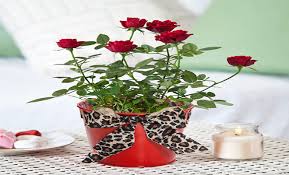 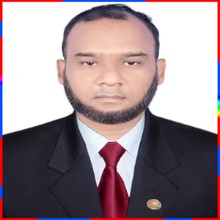 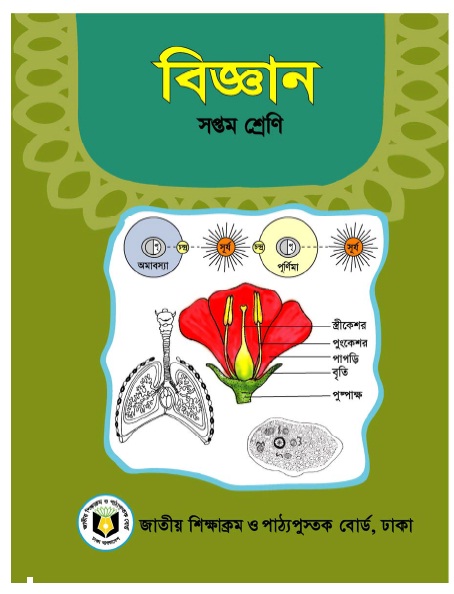 শিক্ষক পরিচিতি
পাঠ পরিচিতি
মোঃ জাকিরুল  ইসলাম
সহকারী শিক্ষক
 পাচঁবাড়ীয়া হাট সৈয়দ আহমাদিয়া দাখিল মাদরাসা, বগুড়া।
বিষয়- কৃষি শিক্ষা
নবম ও দশম শ্রেণি
 অধ্যায় দ্বিতীয়
গৃহপালিত পাখির খাদ্য
সপ্তম পরিচ্ছেদ
নিচের ছবিতে আমরা কি দেখতে পাচ্ছি?
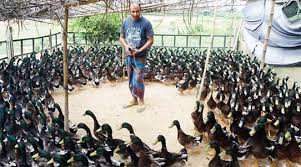 রাজ হাঁস
মুরগি
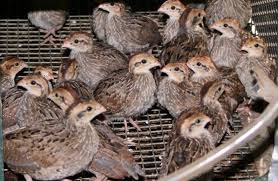 পাতি হাঁস
কবুতর
কোয়েল
নিচের ছবিতে আমরা কি দেখতে পাচ্ছি?
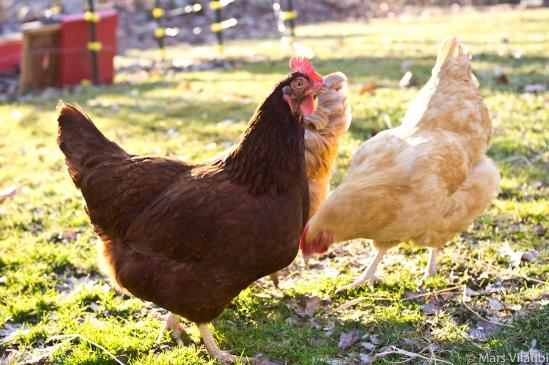 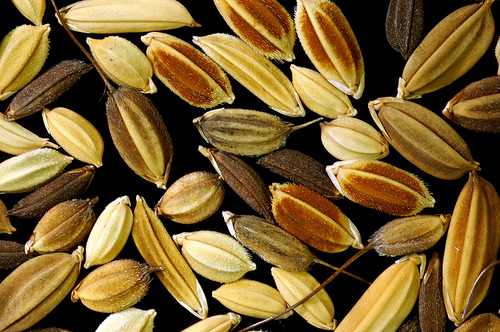 গৃহপালিত পাখি মুরগি
গৃহপালিত পাখির খাদ্য
আজকের পাঠ---
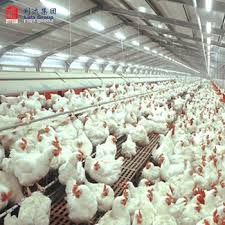 গৃহপালিত পাখির খাদ্য
শিখন ফল
এই পাঠ শেষে শিক্ষার্থীরাঃ
গৃহপালিত পাখির সুষম খাদ্য কী তা বলতে পারবে;
গৃহপালিত পাখির খাদ্যের বৈশিষ্ট্য ব্যাখ্যা করতে পারবে;
পুষ্টি উপাদানের ভিত্তিতে খাদ্যের উপকরণ  চিহ্নিত করতে পারবে।
যে রেশনে পাখির প্রয়োজনীয় শক©রা,আমিষ,চবি©,খনিজ লবণ,ভিটামিন উপস্থিত থাকে তাকে সুষম খাদ্য বা রেশন বলে।
গৃহপালিত পাখির সুষম  খাদ্য বা রেশন কী?
একক কাজ
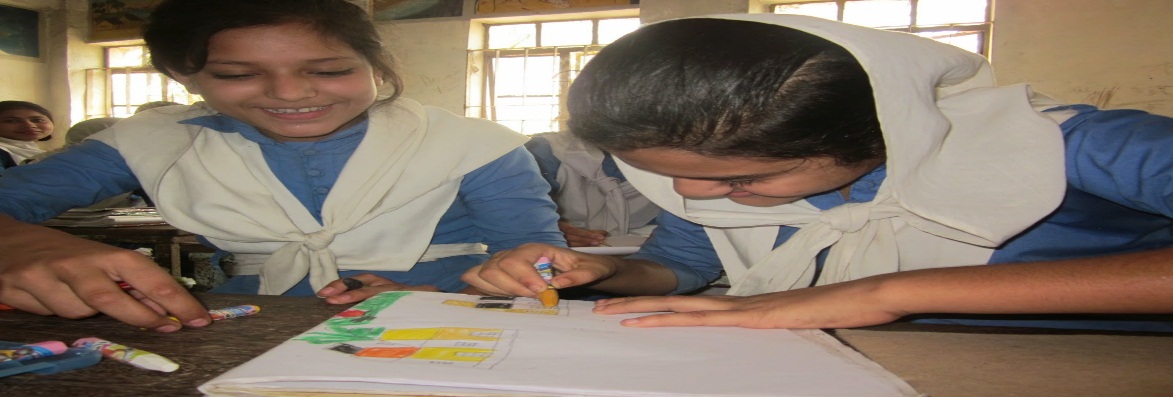 গৃহপালিত পাখির সুষম খাদ্য কী ?
গৃহপালিত পাখির খাদ্যের বৈশিষ্টঃ
দানাশস্য ও এদের উপজাত সমুহ তাজা ও মান সম্মত হবে।
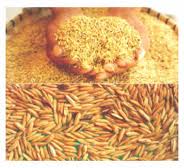 খাদ্যে পাখির প্রয়োজনীয় পুষ্টি উপাদান বিদ্যমান থাকবে।
খাদ্য জীবাণু, ছত্রাক ও পরজীবী মুক্ত হবে।
খাদ্য হজমযোগ্য ও সহজপাচ্য হবে।
খাদ্য খুব সুস্বাদু হতে হবে।
খাদ্যের উপকরণ সমুহ  সহজ লভ্য হতে  হবে।
খাদ্যের উৎপাদন খরচ কম হতে  হবে।
গৃহপালিত পাখির খাদ্য
খাদ্য যে কোন প্রকার দূর্গন্ধমুক্ত হতে হবে।
জোড়ায় কাজ
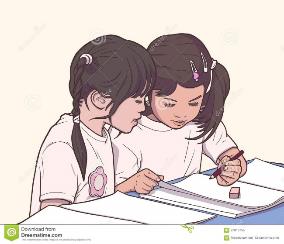 গৃহপালিত পাখির খাদ্যের ৫টি বৈশিষ্ট্য লিখ।
গৃহপালিত পাখির সুষম খাদ্য বা রেশনের কাজঃ
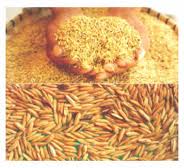 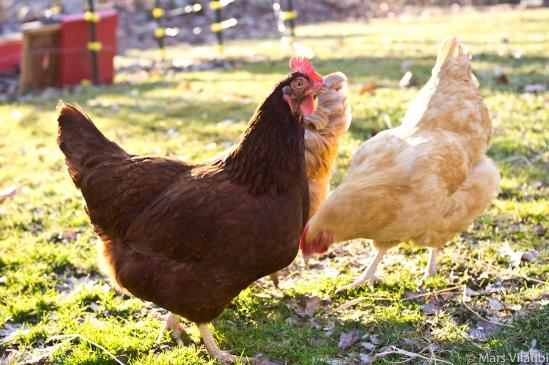 খাদ্য বেঁচে থাকতে সাহায্য করে।
 ক্ষয়পূরণ ও বৃদ্ধিতে সাহায্য করে।
 খাদ্য রক্ত তৈরি ও দেহের পানি সমতা রক্ষা করতে সাহায্য করে।
 খাদ্য দেহের রোগ প্রতিরোধ করে।
 ডিম ও মাংস উৎপাদনে সাহায্য করে।
গৃহপালিত পাখি মুরগি
গৃহপালিত পাখির সুষম খাদ্য
মুরগীর খাদ্য
খাদ্য উপকরনঃ
মুরগির খাদ্য গ্রহণ
আমিষ
ডিম পাড়া মুরগির খাদ্য তৈরির উপকরণ ও শতকরা হার
শক©রা
স্নেহ
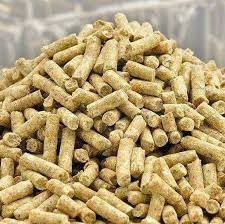 সুষম খাদ্য
খনিজ লবণ
পানি
ভিটামিন
ব্রয়লার মুরগিরখাদ্য তৈরির উপকরণ ও শতকরা হার
বয়স অনুসারে হাঁসের রেশন
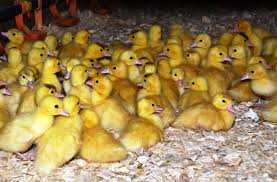 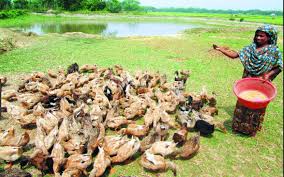 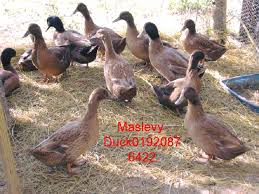 বাড়ন্ত হাঁস
ডিমপাড়া হাঁস
হাঁসের বাচ্চা
বিভিন্ন বয়সের হাঁসের রেশন তৈরির উপকরণ ও পরিমান (%)
বয়স অনুসারে হাঁসের খাদ্য গ্রহণ
খাদ্য লবণ
0.5%
ভুট্টার গুড়া
৪০-৪৫ %
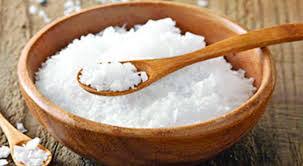 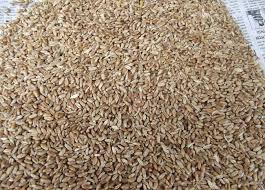 ধানের কুড়া
১০-১৫%
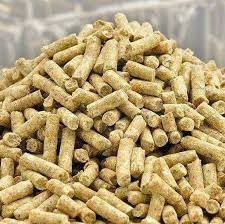 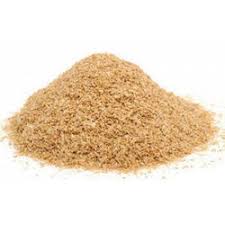 শামুকের খোসা চুণ©
১.৫-৬.৫%
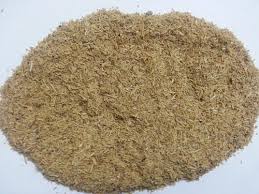 সুষম খাদ্য
খৈল
১০-১৫%
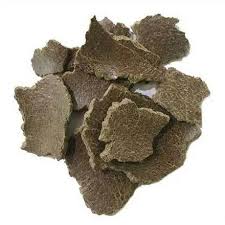 শুটকি মাছের গুড়া
৮-১০%
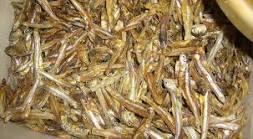 সয়াবিন মিল
৮-১০%
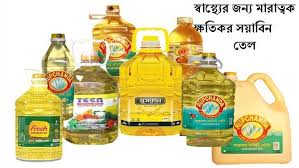 দলীয় কাজ
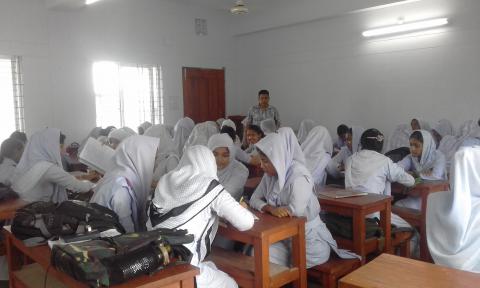 ডিম পাড়া মুরগির খাদ্য তৈরির উপকরণ ও শতকরা হার লিখ।
ক - দল
খ - দল
বিভিন্ন বয়সের হাঁসের রেশন তৈরির উপকরণ ও পরিমান (%)
মূল্যায়ন
হাঁস-মুরগির খামার পরিচালনায় মোট ব্যয়ের শতকরা কত ভাগ খাদ্য ক্রয়ে ব্যয় হয়?
খ) ৬০ ভাগ
ক) 50 ভাগ
ঘ) ৮০ ভাগ
গ) ৭০ ভাগ
শক©রা জাতীয় খাদ্য কোনটি?
iii) শুটকি মাছের গুড়া
ii) চালের কুড়া
i) গমের ভুষি
নিচের কোনটি সঠিক?
গ) i,ii ও iii
খ) ii ও iii
ক) i ও ii
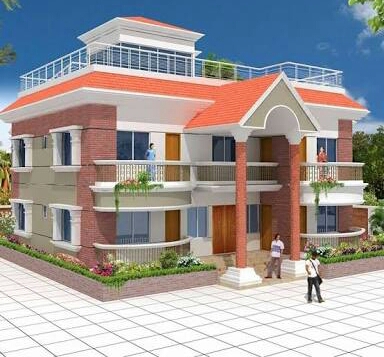 বাড়ির কাজঃ
গৃহপালিত পাখির খাদ্যের কাজ ব্যাখ্যা করো।
সবাইকে ধন্যবাদ
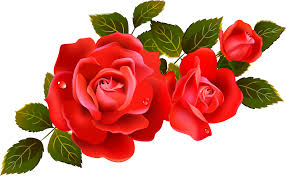